Joe Stegman
Group Program Manager
What's New in XAML for Universal Windows Apps
2-629
This Session: XAML UI
The “Native” UI Framework for Windows 10 Apps and Experiences
Supports C++ or C#/VB
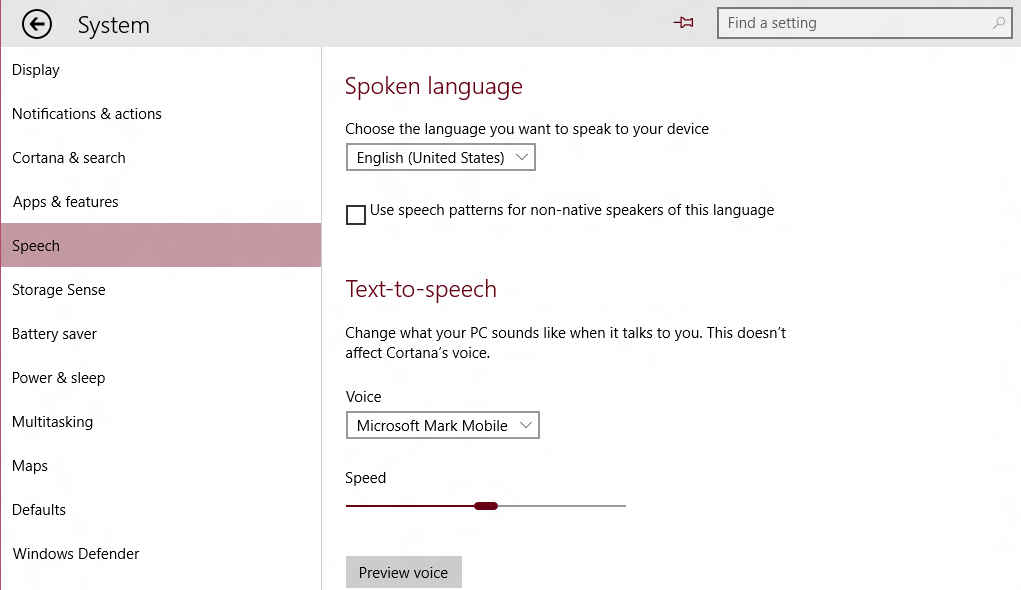 <!-- XAML Outline -->
<Page>
  <StackPanel Orientation="Horizontal">
    <AppBarButton/>
    <AutoSuggestBox/>
  </StackPanel>

  <Grid>
    <ListView/>
    <TextBlock Text="Spoken Language"/>
    <ComboBox/>
    <CheckBox/>
    <Slider/>
    <Button/>
  </Grid>
</Page>
UWP in Windows 10
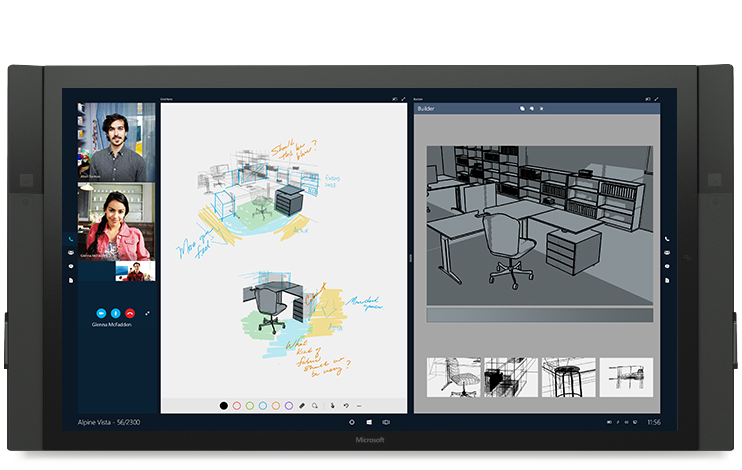 Windows 10 Goal: Increase reach and opportunity
UWP Goal: Reduce developer cost to deliver on the increased opportunity
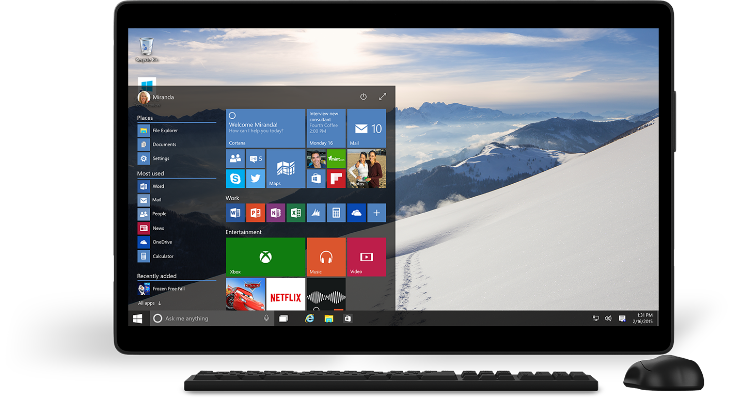 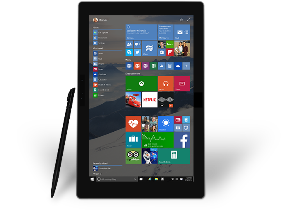 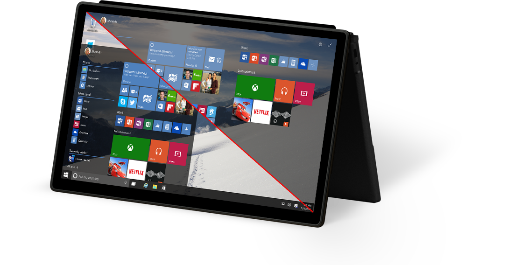 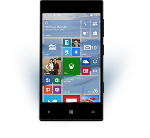 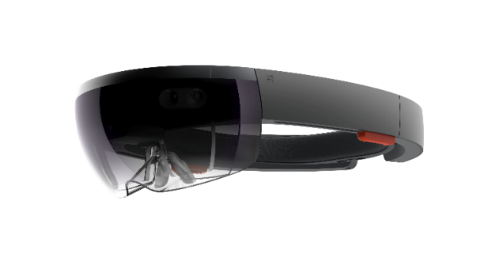 XAML in Windows 10: Beyond UW AppsNew/enhanced controls, performance, much more…
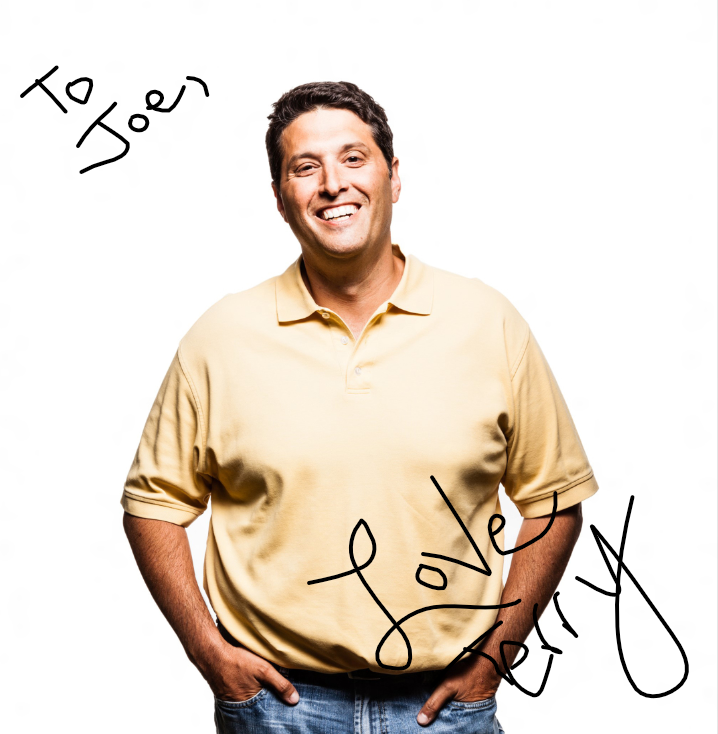 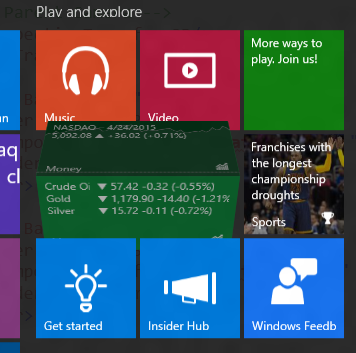 We are listening…
Demo (s)
Getting to Universal Windows Controls
“Universal” Controls in 8.1Some differences in look, feel and APIs
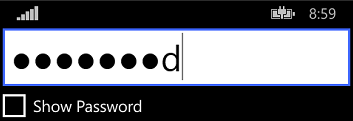 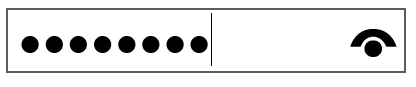 Windows 8.1 Desktop
Phone 8.1 (Blue)
Upgrading to Windows 10But, that also means some things had to change
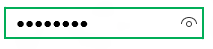 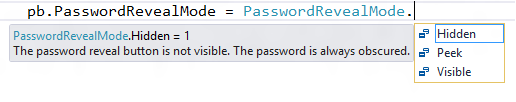 IsPasswordRevealButtonEnabled in 8.1 (bool value)
Newly Universal Controls
Newly Universal Controls: PivotGreat for 1-handed on Mobile, Tabs on desktop
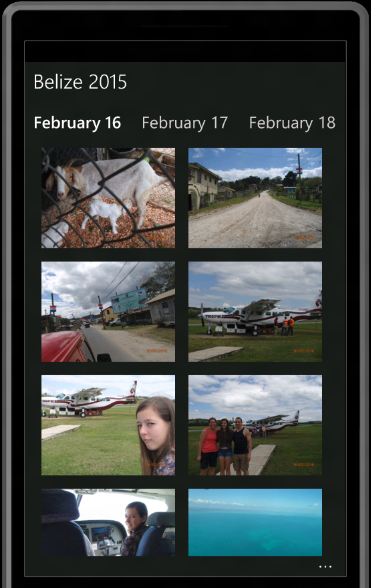 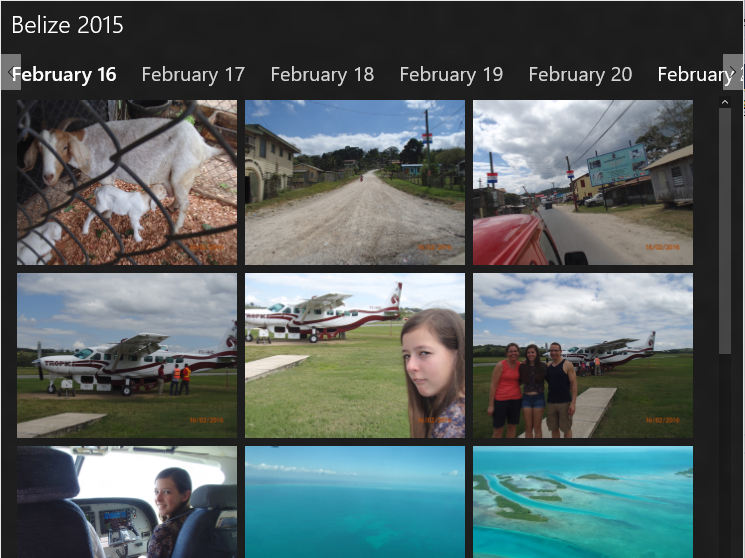 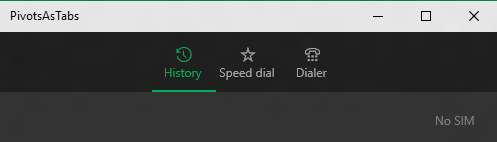 Newly Universal Controls: ContentDialogApp model, XAML child content
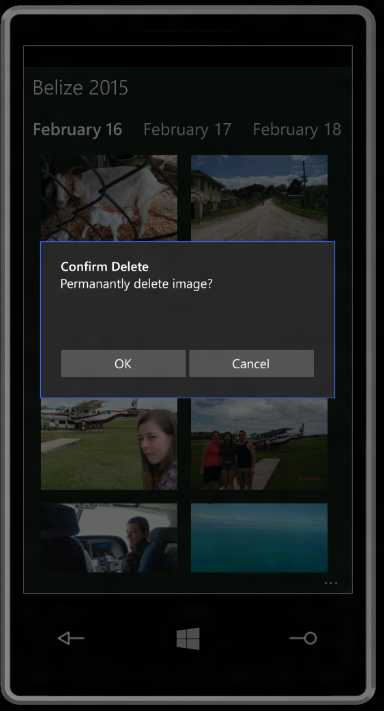 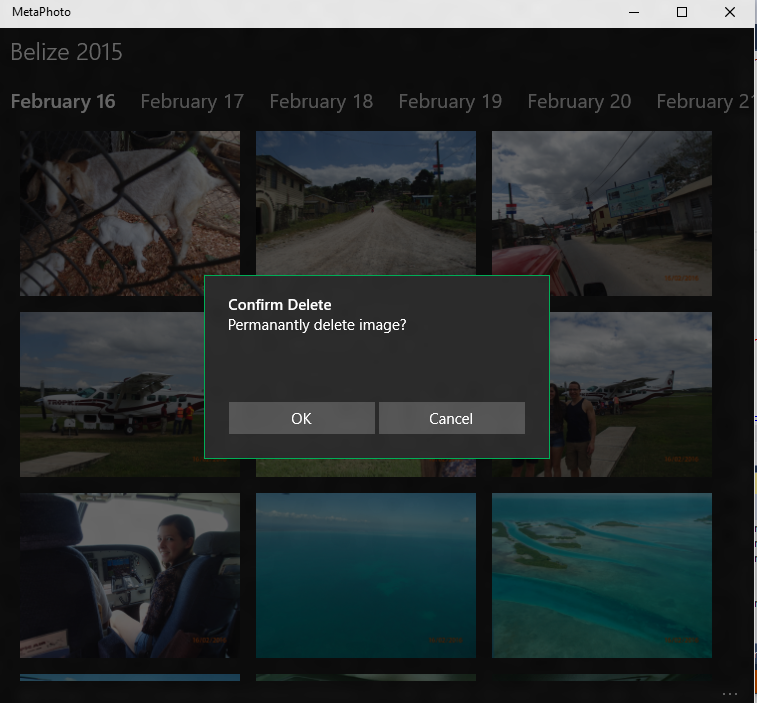 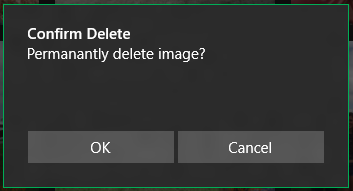 Newly Universal Controls: AutoSuggestBoxAnd IME support, glyph
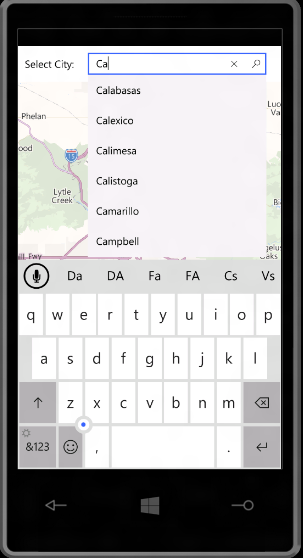 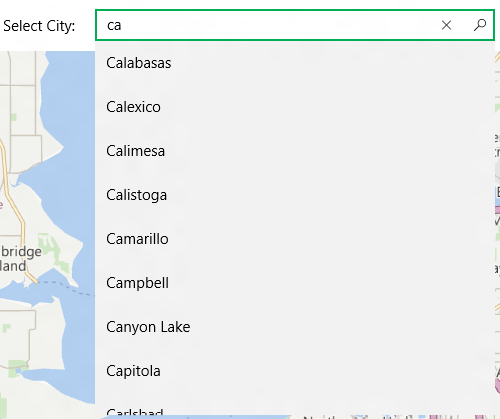 Newly Universal Controls: MapsPlus Offline, 3D, Street Side Panoramas
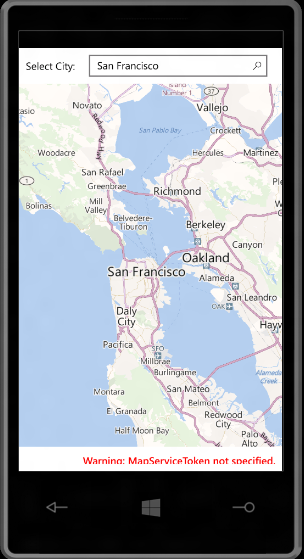 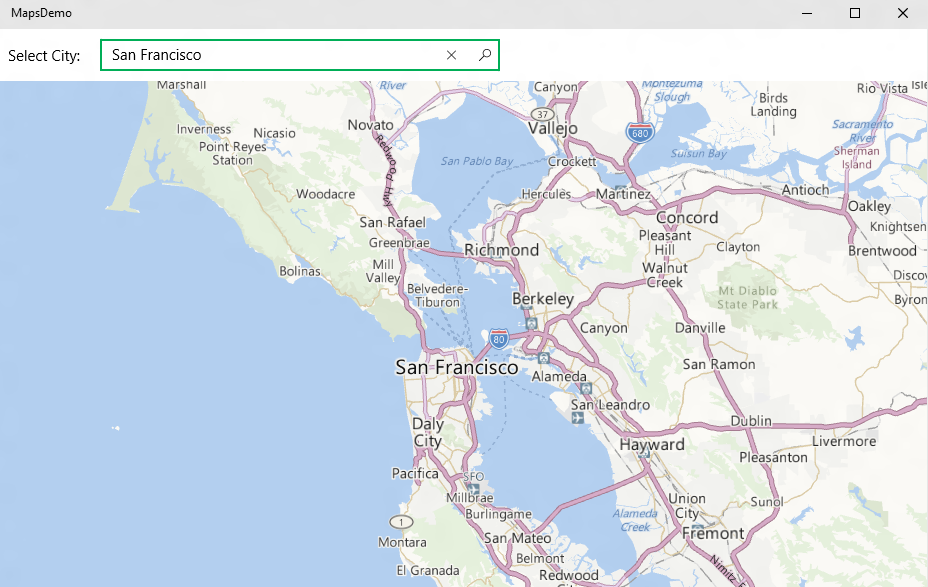 Using XAML to Build UW AppsIt’s more than just universal controls
Common ControlsCommon Branding, Behavior, Scaling, Support Diverse Inputs
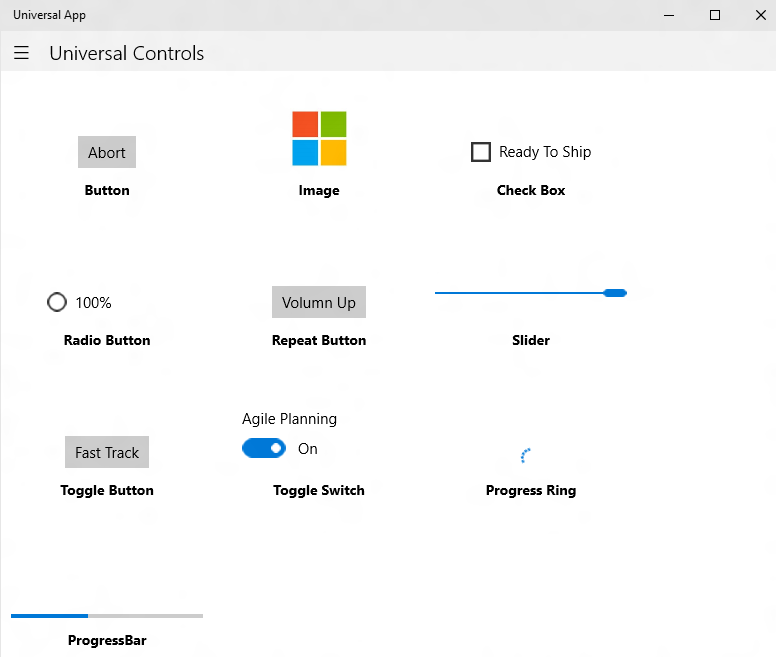 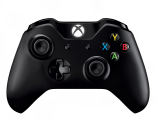 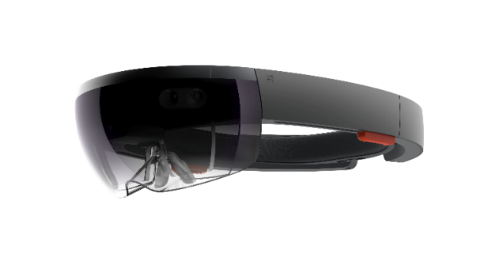 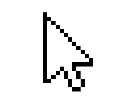 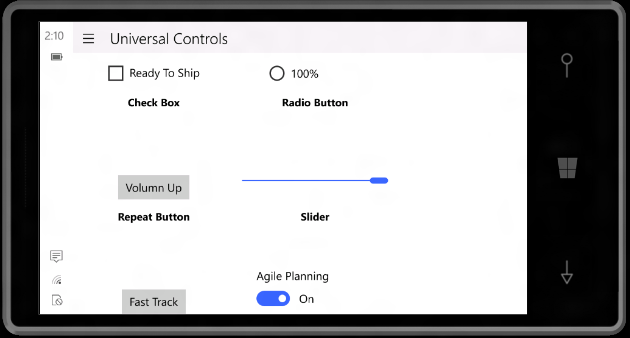 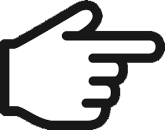 Controls Reusable Across Devices/DisplaysViews may be reusable (but likely to need tailoring)
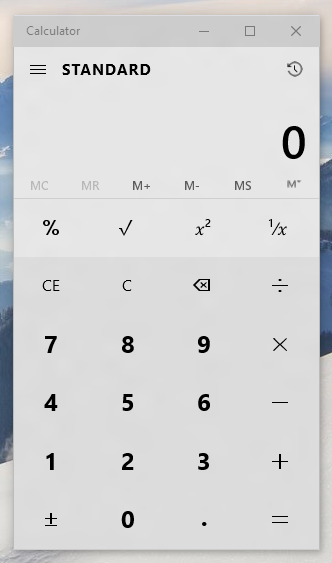 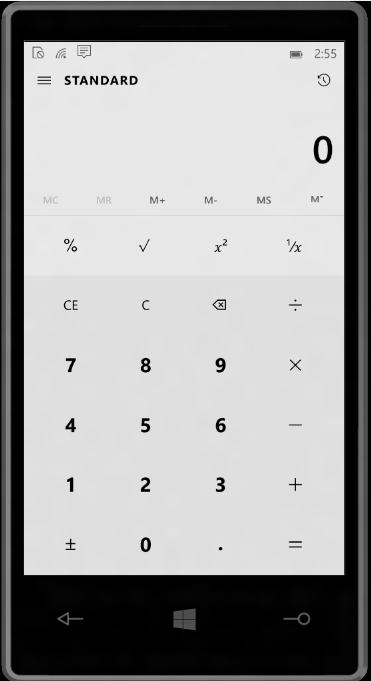 Tailoring App ExperiencesTypically via responsive pages or multiple views
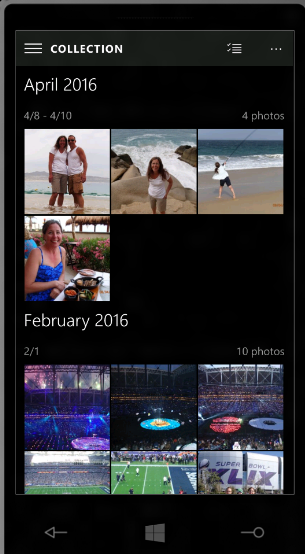 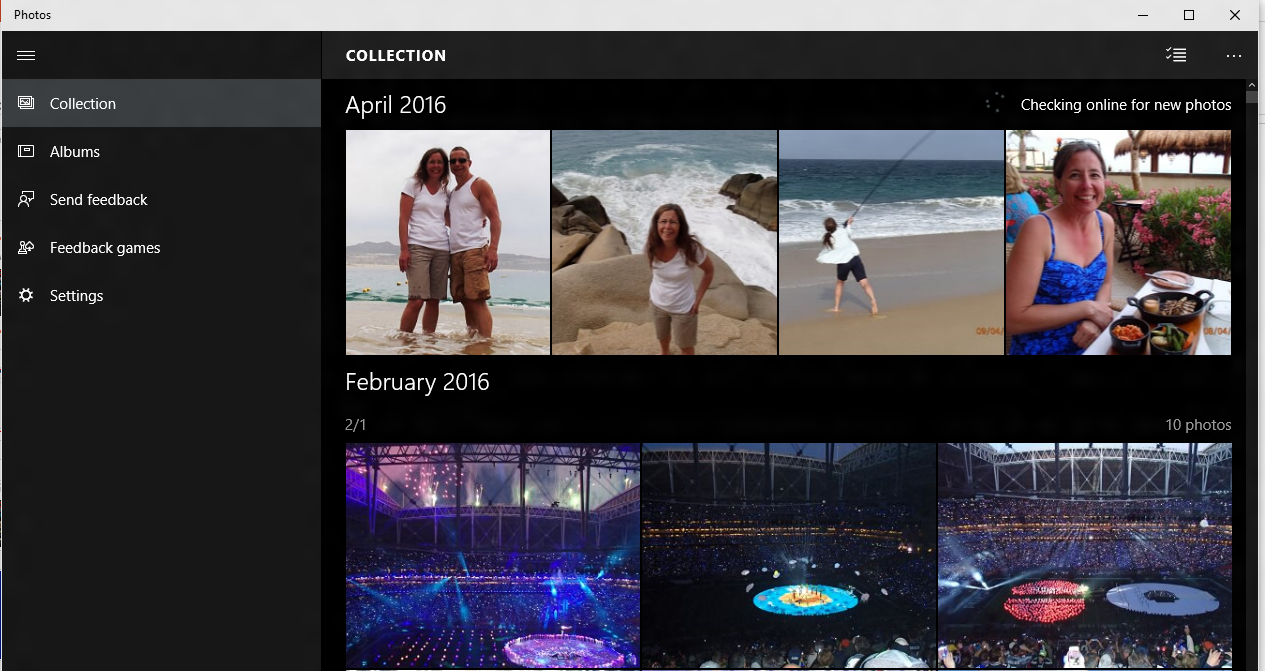 Windows 10 has new features to help with responsive designs
Responsive/Adaptive Apps[Photos and SplitView]
New XAML Features for Building Responsive UW Apps
SplitViewAdaptive navigation pane
<SplitView DisplayMode="Inline|Overlay|CompactInline|CompactOverlay">

	<SplitView.Pane>
	<!-- Navigation Content Here -->
	</SplitView.Pane>

	<!-- Main Content Here -->

</SplitView>
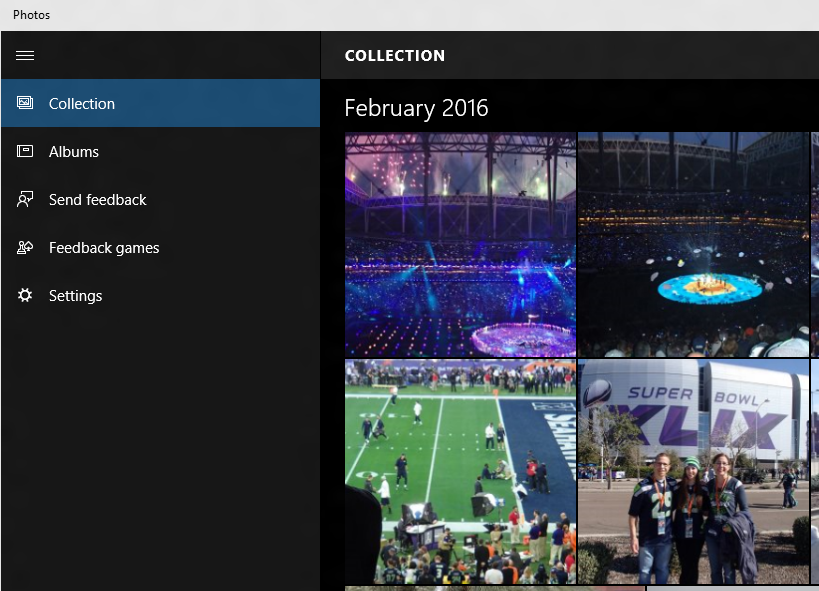 Simplifying Responsive View DevelopmentTriggers and Setters (XAML equivalent of Media Queries)
<VisualState.Setters>
  <Setter Target="splitView.DisplayMode" Value="Inline" />
  </VisualState.Setters>
  <VisualState.StateTriggers>
    <AdaptiveTrigger MinWindowWidth="720" />
  </VisualState.StateTriggers>

  <VisualState.Setters>
    <Setter Target="splitView.DisplayMode" Value="Overlay" />
  </VisualState.Setters>
  <VisualState.StateTriggers>
    <AdaptiveTrigger MinWindowWidth= "0" />
   </VisualState.StateTriggers>
If the Window width is >= 720 effective pixels, then show SplitView in Inline mode
Responsive/Adaptive Apps[Settings]
RelativePanelEnables elements to layout relative to other elements
<Grid>
  <Grid.ColumnDefinitions>
    <ColumnDefinition Width="Auto"/>
    <ColumnDefinition Width="*"/>
  </Grid.ColumnDefinitions>
  <Image x:Name="img" …/>
  <StackPanel Grid.Column="1" …>
    <TextBlock x:Name="title" …/>
    <TextBlock x:Name="authors" …/>
    <TextBlock x:Name="summary" …/>
    <Button Content="Download" …/>
  </StackPanel>
</Grid>
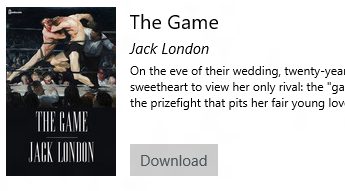 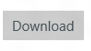 “Traditional” nested panel layout can be challenging for more complex layouts
RelativePanel
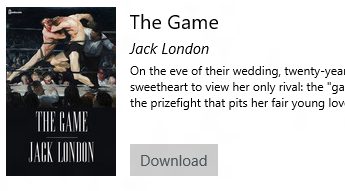 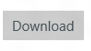 <RelativePanel>
  <Image x:Name="img" …/>
  <TextBlock x:Name="title" RelativePanel.RightOf="img" RP.AlignTopWith="img" …/>
  <TextBlock x:Name="authors" RP.RightOf="img" RP.Below="title" …/>
  <TextBlock x:Name="summary" RP.RightOf="img" RP.Below="authors" …/>
  <Button Content="Download" RP.RightOf="img" RP.AlignBottomWithPanel="True" …/>
</RelativePanel>
Use with Triggers and Setters for more advanced responsive designs
Note: RP above should be replaced with RelativePanel (shortened for readability)
Demo
XAML Performance in Windows 10
Validating XAML in Windows 10
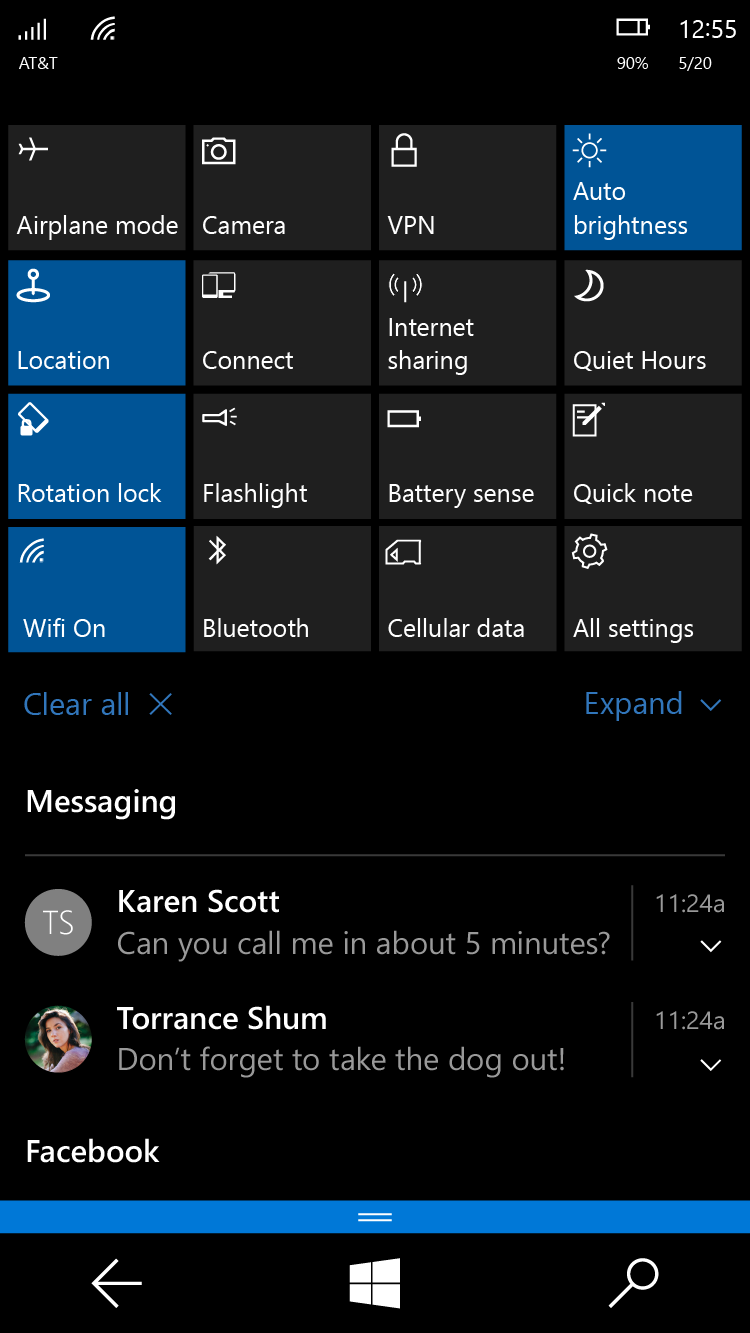 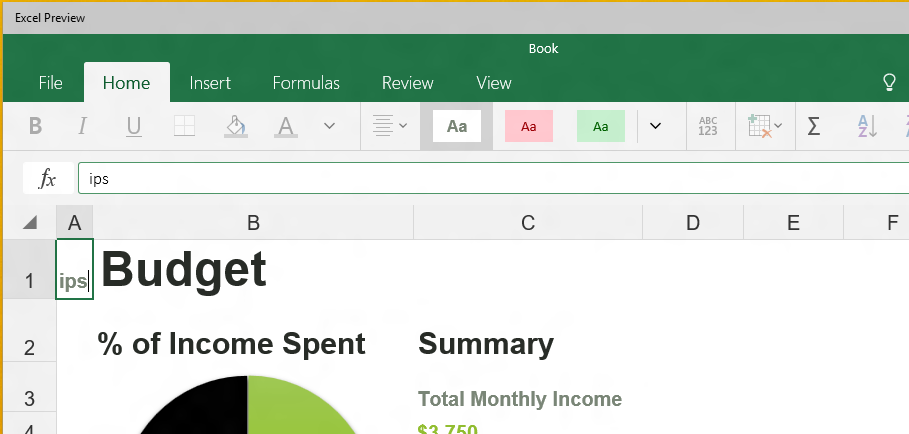 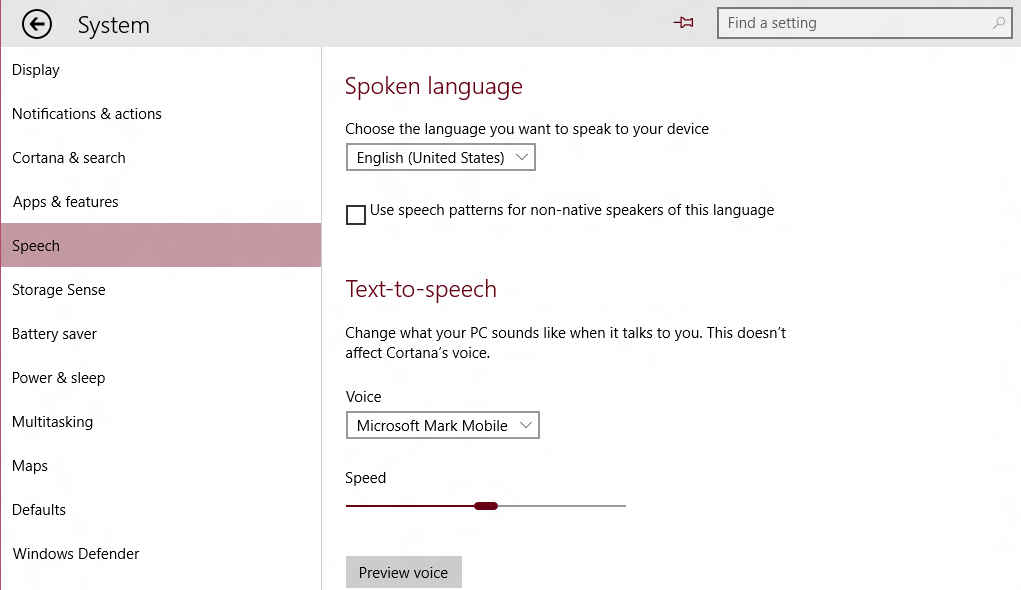 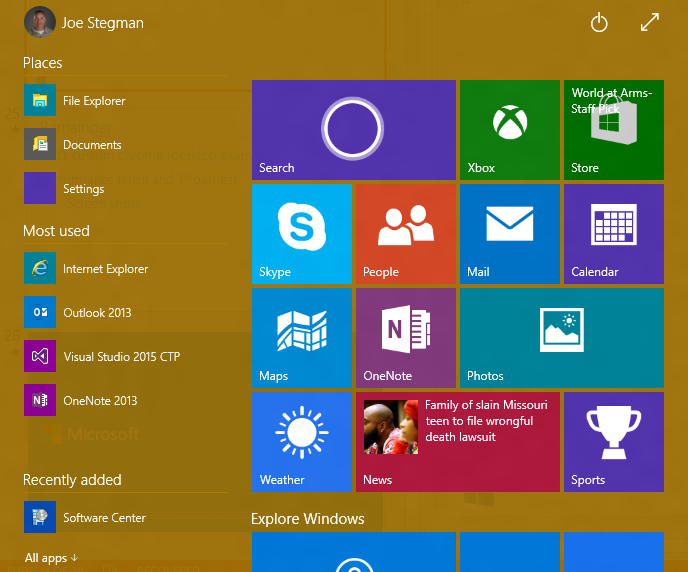 Notable New Performance FeaturesCompiled Bindings AKA {x:Bind}: Like {Binding}, only they go to 11
<ListView>
  <ListView.ItemTemplate>
    <DataTemplate>
      <StackPanel>
        <SymbolIcon Symbol="{Binding Symbol}"/>
        <TextBlock Text="{Binding Name}"/>
        <Button Click="Button_ClickHandler"/>
      </StackPanel>
    </DataTemplate>
  </ListView.ItemTemplate>
</ListView>
<ListView>
  <ListView.ItemTemplate>
    <DataTemplate x:DataType="local:FreeBookCategory">
      <StackPanel>
        <SymbolIcon Symbol="{x:Bind Symbol}"/>
        <TextBlock Text="{x:Bind Name}"/>
        <Button Click="{x:Bind Click}"/>
      </StackPanel>
    </DataTemplate>
  </ListView.ItemTemplate>
</ListView>
Resolved at compile time and produce compiler errors.
Other New UI Features
Change Notification on all Control PropertiesTechnically, just the ones that are DependencyProperties
<!-- Get notifications when Button Content property changes --> 
<Button x:Name="target" Content="{x:Bind Name}"/>

// Register for changes on “target.Current” property
target.RegisterPropertyChangedCallback(ContentControl.ContentProperty, ContentChanged);

// Handler
void ContentChanged(DependencyObject sender, DependencyProperty prop)
{
  // Content Changed
  Object content = (sender.GetValue(prop));
}
PerspectiveTransform3DComposable 3D Transforms (Effects: 3D Rotations, Parallax)
<Grid>
  <Grid.Transform3D>
    <!– Parent Camera -->
    <PerspectiveTransform3D/>
  </Grid.Transform3D>

  <Border Background="#FF7F00">
    <Border.Transform3D>
      <CompositeTransform3D RotationX="-90 " …/>
    </Border.Transform3D>
  </Border>

  <Border Background="#FF6700">
    <Border.Transform3D>
      <CompositeTransform3D RotationY="-90" …/>
    </Border.Transform3D>
  </Border>
</Grid>
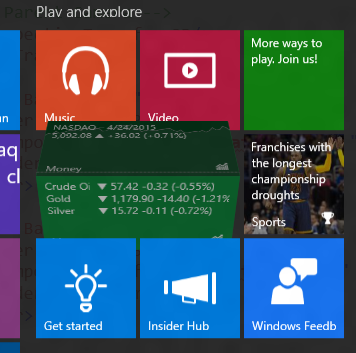 WindowingCustom chrome, branding, sizing
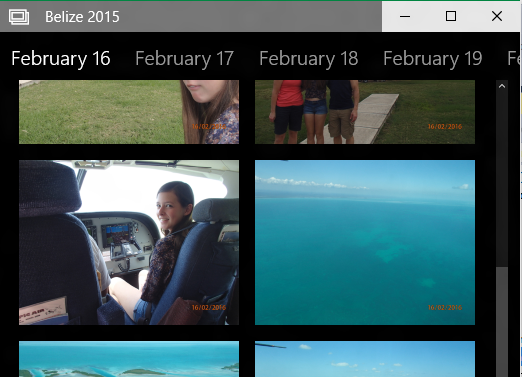 <!-- XAML -->
<StackPanel x:Name="customTitleBar" Height="32" …>
  <FontIcon …/>
  <TextBlock Text="Belize 2015" …/>
</StackPanel>
// Remove Standard Title Bar
CoreApplication.GetCurrentView().TitleBar.ExtendViewIntoTitleBar = true;

// Indicate Custom App UI to use as the TitleBar (for move, resize)
Window.Current.SetTitleBar(customTitleBar);
Ink CanvasPalm rejection, smoothing, high fidelity
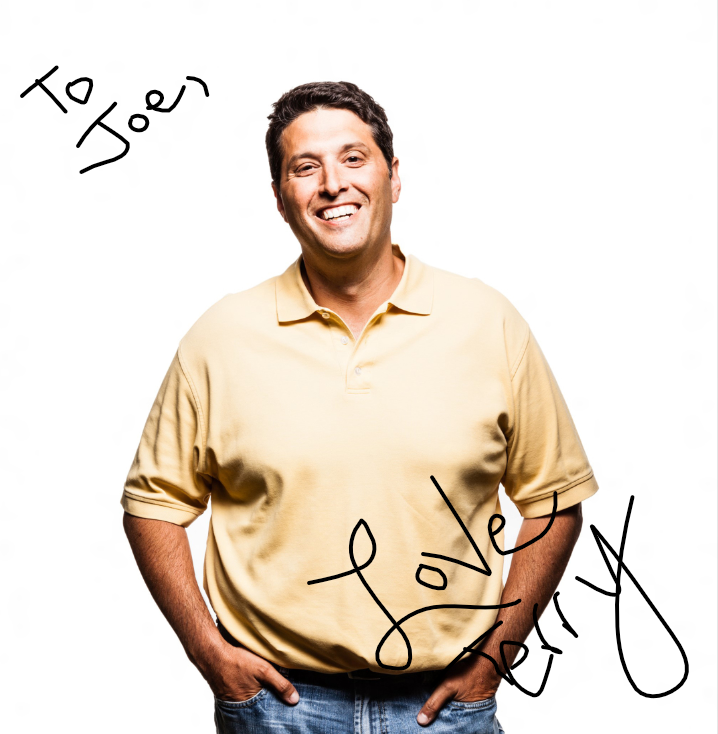 <Grid>
  <!-- It’s this simple -->
  <InkCanvas/>
</Grid>
Drag and DropExtended for “Windowed” Apps
<!-- XAML -->
<Grid AllowDrop="True" DragOver="Do_DragOver" Drop="Do_Drop" …>
…
</Grid>
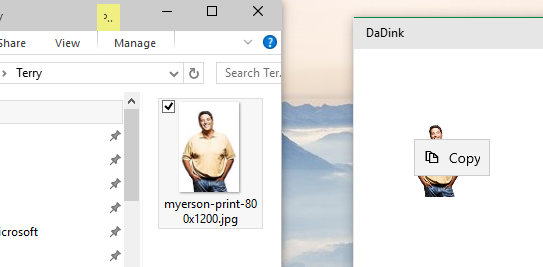 My App
File Explorer
Demo
XAML WebView Enhancements
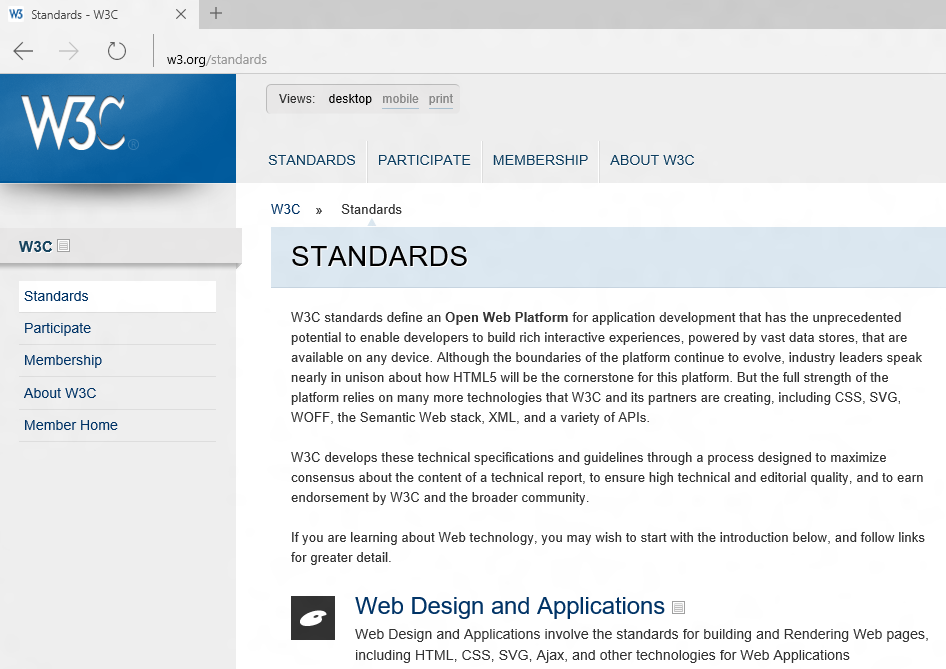 Spartan “Edge” in Windows 10
WinRT Access
And More…

See “Hosted Web” Apps session for details
XAML Improvements in Visual Studio
Visual StudioNew design modes, performance instrumentation timeline tool and more…
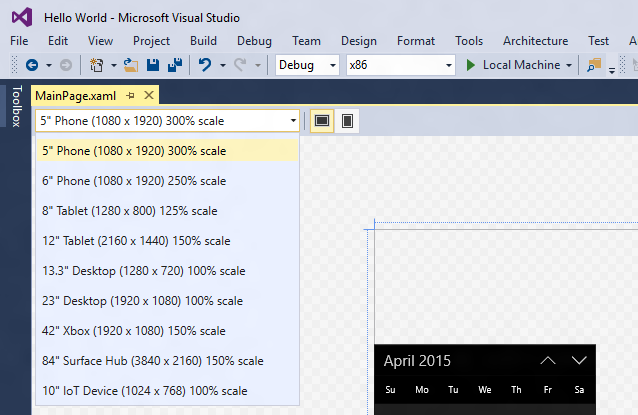 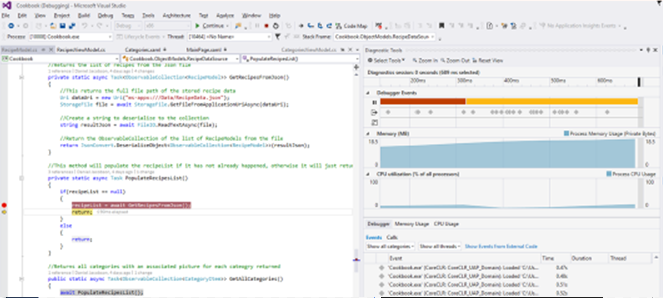 Visual StudioVisual Tree Inspector
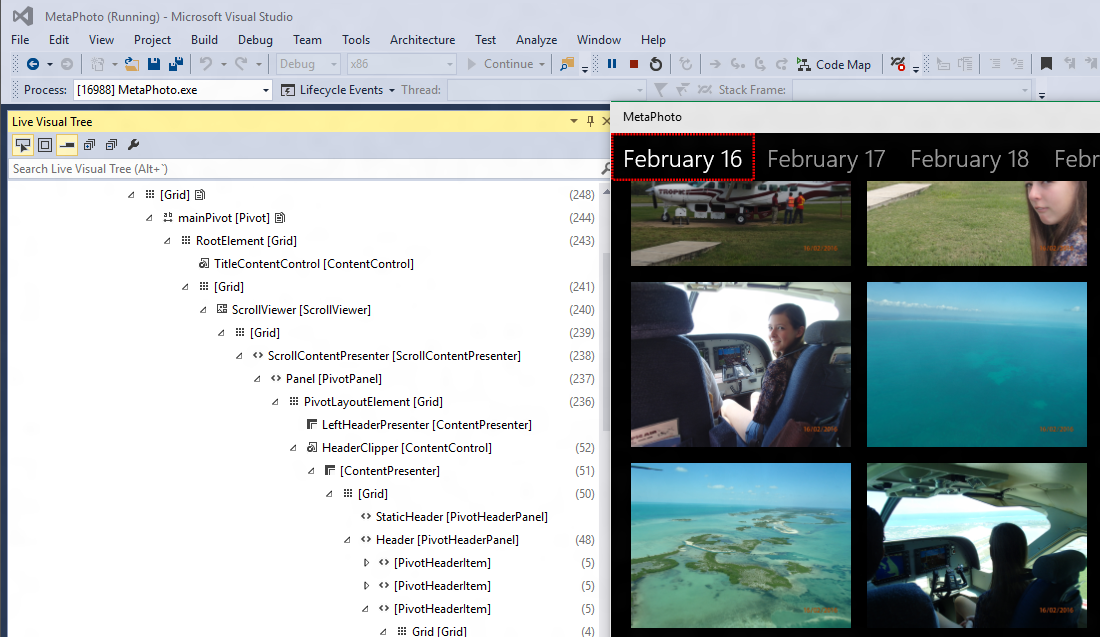 Demo
And More…
CommandBar Updates
Vector Fonts
Property Change Improvements
New Content Presenter APIs
IME Composition Events
Directional Navigation
ListView Enhancements
Framework Element Loading Event
Improved Animation Experiences
Improved XAML/DX Interopability
Software Bitmap Source
Silverlight memory improvements
Printing APIs on Mobile
Improved BiDi handling
Improved ScrollViewer APIs
Casting in media elements
Call to Action
Try it out and provide feedback
Windows Feedback -> Developer Platform -> UI Frameworks and Controls (XAML)
http://wpdev.uservoice.com

Most Closely Related Sessions
Wednesday 3:30-4:30 PM:	Data Binding: Boost Your App’s Performance…
Wednesday 5:00-6:00 PM:	Windows User Experience: Models, Patterns…
Thursday 2:00-3:00 PM:	From the Small Screen to the Big Screen…
Thursday 5:00-6:00 PM:	XAML Performance: Techniques for Maximizing…
Friday 10:30-11:30 AM:		Moving to the Universal Windows Platform…
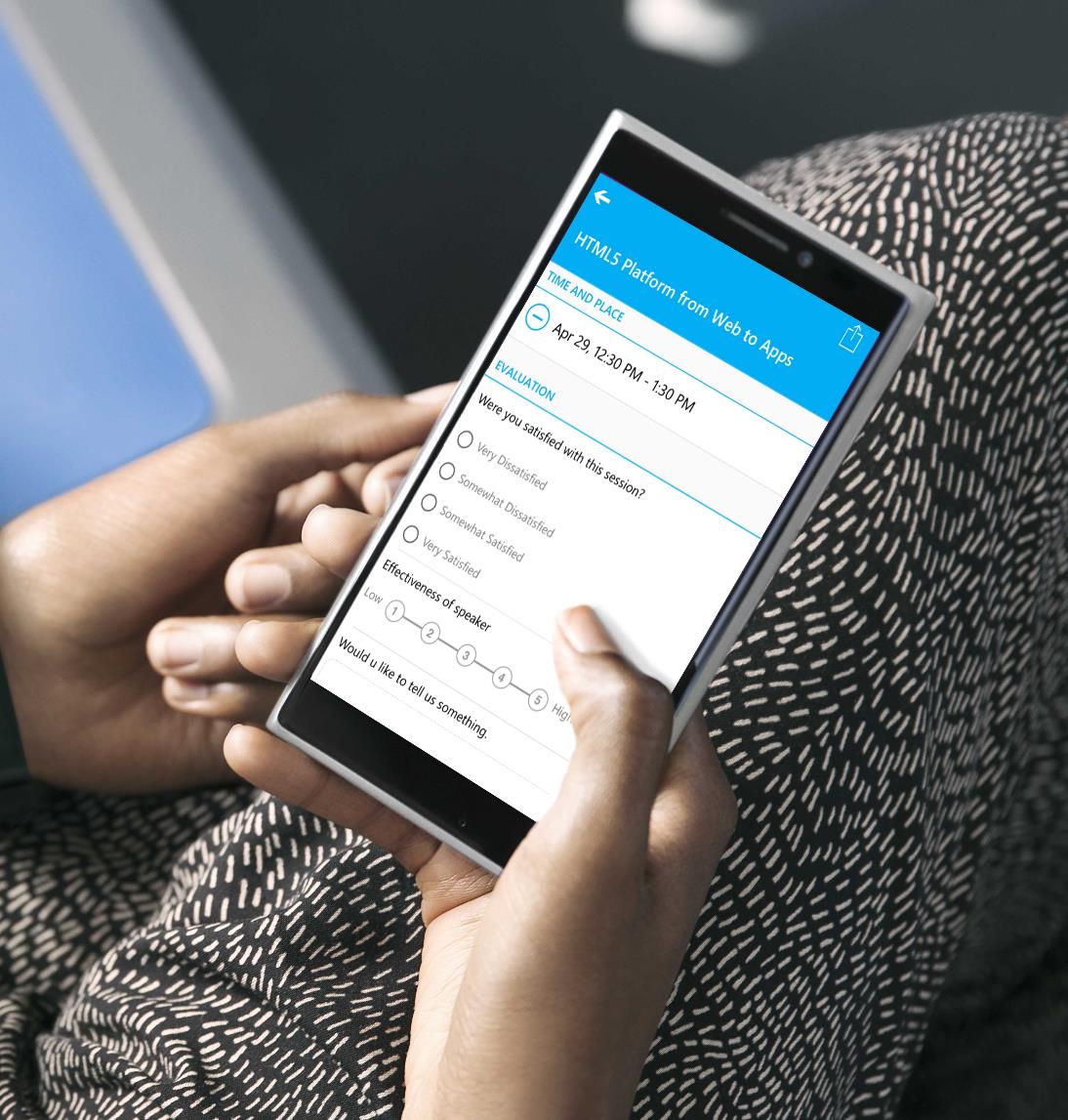 Evaluate this session
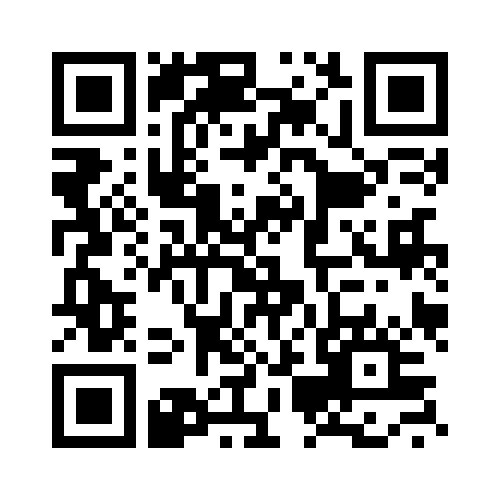 Your feedback is valuable!
And More (Again)…
CommandBar Updates
Vector Fonts
Property Change Improvements
New Content Presenter APIs
IME Composition Events
Directional Navigation
ListView Enhancements
Framework Element Loading Event
Improved Animation Experiences
Improved XAML/DX Interopability
Software Bitmap Source
Silverlight memory improvements
Printing APIs on Mobile
Improved BiDi handling
Improved ScrollViewer APIs
Casting in media elements
Speaker: jstegman@microsoft.com
Backup
Design
Develop
Debug
Distribute
One design language.  One control set.
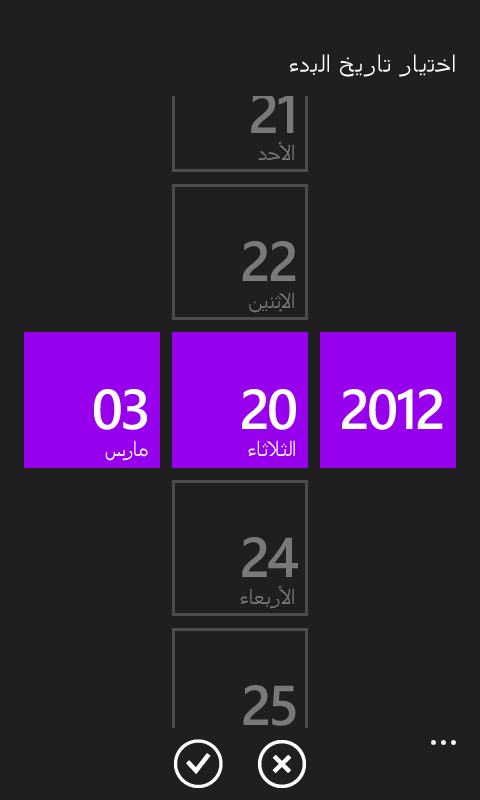 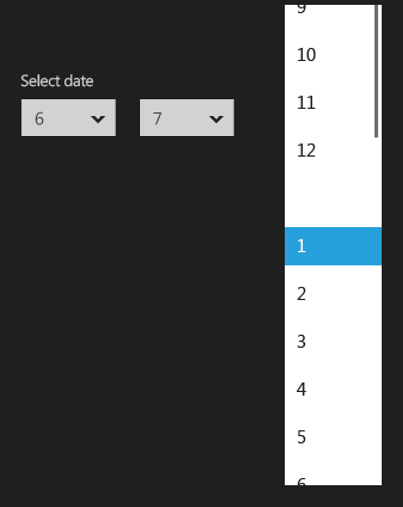 WP 8.1
Win 10
Win 8.1
Animation should end with only Win10 control showing. Don’t want the old controls on screen too long.
RelativePanelEnables elements to layout relative to other elements
<RelativePanel>
  <FontIcon x:Name="icon" …/>
  <TextBlock x:Name="system" Text="System" RelativePanel.RightOf="icon" …/>
  <TextBlock RelativePanel.RightOf="icon" RelativePanel.Below="system" …/>
</RelativePanel>
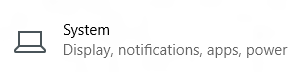 RelativePanelEnables elements to layout relative to other elements
<RelativePanel>
 <FontIcon x:Name="icon" RelativePanel.AlignHorizontalCenterWithPanel="True" …/>
 <TextBlock x:Name="system" RelativePanel.Below="icon"
            RelativePanel.AlignHorizontalCenterWithPanel="True" …/>
 <TextBlock RelativePanel.Below="system"
            RelativePanel.AlignHorizontalCenterWithPanel="True" …/>
</RelativePanel>
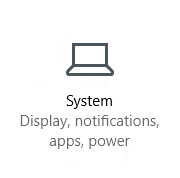 Use with Triggers and Setters to enable responsive layout changes
Demo title (use for demo intros)
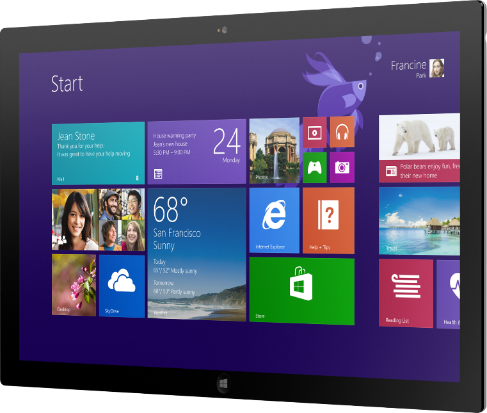 Single device preferred angle. This is another option for displaying a hardware image that sits at an angle.
Charts and code (this is a divider slide)
Slide title here
Code content here in 24pt Consolas font. Always use this white slide for code.
Charts
For content: Type is what articulates the message. Text doesn’t need to be bulleted. Text size can reinforce and impact.
Charts
For content: Type is what articulates the message. Text doesn’t need to be bulleted. Text size can reinforce and impact.
Table
This is a content box, always 24pts and sentence case.
Diagram with text
Windows Style App
This is a content box, always 24pts and sentence case.
<audio src=“…”>
<video src=“…”>
Windows Runtime (WinRT)
Playback/Preview
(Media Engine)
Capture
(Capture Engine)
Transcode
Streaming
(Sharing Engine)
Media Foundation
Audio/Video
Source
Video
Decoder
Video
Effect 1
Video
Effect N
Video
Encoder
Audio/Video
Sink
Audio
Decoder
Audio
Effect 1
Audio
Effect N
Audio
Encoder
Diagram without text
New Windows 8 app
<audio src=“…”>
<video src=“…”>
Windows Runtime (WinRT)
Playback/Preview
(Media Engine)
Capture
(Capture Engine)
Transcode
Streaming
(Sharing Engine)
Media Foundation
Audio/Video
Source
Video
Decoder
Video
Effect 1
Video
Effect N
Video
Encoder
Audio/Video
Sink
Audio
Decoder
Audio
Effect 1
Audio
Effect N
Audio
Encoder
Screenshots
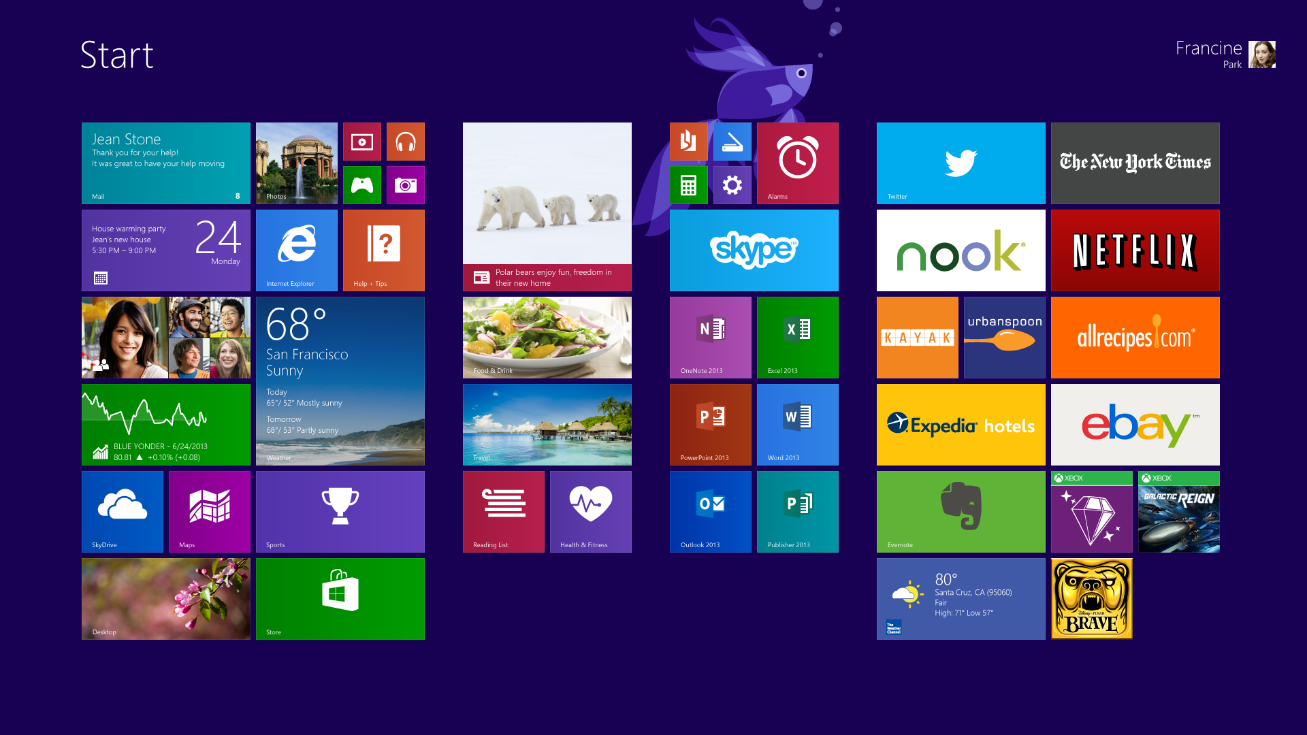 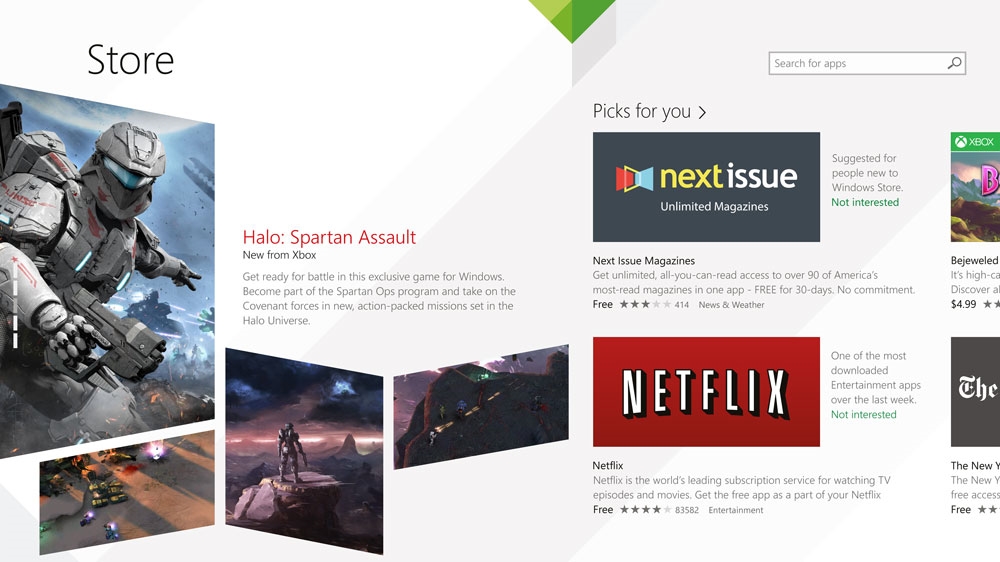 Resources for Microsoft employees
Can’t find the image that you have in mind for your presentation? The Media Acquisitions team can help you find and license imagery through our stock photography providers. You will also find imagery and information via these links:
Mediaacq
Microsoft Brand Tools
Presentation guidelines
Microsoft photography
Microsoft illustrations
www.superstock.com/
www.gettyimages.com/creativeimages/royaltyfree
www.corbisimages.com/stock-photo/royalty-free
(Media Acquisitions alias)
There are agreements in place with these providers.
For information on the use of third-party copyrighted content: http://lcaweb/CTP/Copyrights/Third-Party-Content-Use/Pages/default.aspx